Twin Valley PAIA Campaign Tips
Sridhar Ramanathan, PAIA Champion (parent volunteer)

Matt Lindberg, District Executive
PAIA Highlights
Program, Activities, Insurance Assessment (PAIA)
For 2020, fee is a unit fee and calculated at
$108 per youth ($96 if you hold a fundraiser before June 1, 2020)
$12 per registered adult
11% discount on scout fee if (FoS or Family Charitable Giving Event) by June 1, 2020. Funds due October 1, 2020.
Company matching is a great way to attain your PAIA goal (see https://doublethedonation.com/boyscoutssanfrancisco)
Money sent to SFBAC tax deductible (www.sfbac.org/fcge)
See the PAIA training video at: http://twinvalleyscouting.com/paia-fos/
Campaign Builds Momentum
6 weeks before announce FoS Event (and PAIA mandate) at unit meeting (use short slide deck to educate unit families)
Weekly reminder via email and announcement at unit mtg
Encourage company matching; cite examples in your area
Maintain and communicate progress against the goal (e.g. show a thermometer that goes up each week)
Hand out brochures to all parents to further reinforce
FoS event can be a potluck dinner followed by 30 min talk; can combine with Court of Honor but do at the start
Track all contributions in a spreadsheet
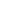 510.577.9224
For More Information
Sridhar Ramanathan, PAIA Champion (Parent volunteer)
Sridhar@aventigroup.com
P: 650.219.4500
Contact for help educating your unit, preparing/executing your FCGE fundraiser for PAIA, communications

Matt Lindberg, Twin Valley District Executive
matt.lindberg@scouting.org 
P 510.577.9224
Contact for specific unit fees, payment status, transactions, brochures/pledge cards
Where does the PAIA fee go?
Council and District Wide activities
Full time professional staff to aid in Scouting Program
Maintaining low costs of Summer Camps
Certificates of Insurance for meeting spaces 
Recruiting materials available for (e.g. flyers, stickers, magazines, and Peach Jar)
Cover the rising costs of providing a youth serving program in the Bay Area